Masaya & Nami
First FamilyGathering
First FamilyGathering
Thank you
1.Apr 2019
at
Mynavi Restrant
Greeting
Fin
本日は両家が揃い
充実した時間を共にでき
大変うれしいです
若輩者の二人ですが
力を合わせ温かい家庭を
築きたいと思います
今度とも
どうぞよろしく
お願いします
本日は私たち二人のために
遠方からお集まりいただき 
誠にありがとうございます
この食事会を機に
両家の絆が深まればと思います
美味しい食事と
楽しい時間を
お過ごしください
Wedding Plan
Today’s flow
挙式日程：2019年６月16日
会　　場：港区台場　Mynavi Hotel＆Wedding
規　　模：夫婦合わせて100人をご招待予定
ふたりから始まりの挨拶
ふたりから両家紹介
婚姻届の記入・捺印
はじめての記念撮影
乾杯のご挨拶
会食・歓談タイム
ふたりからの結びの挨拶
No1.
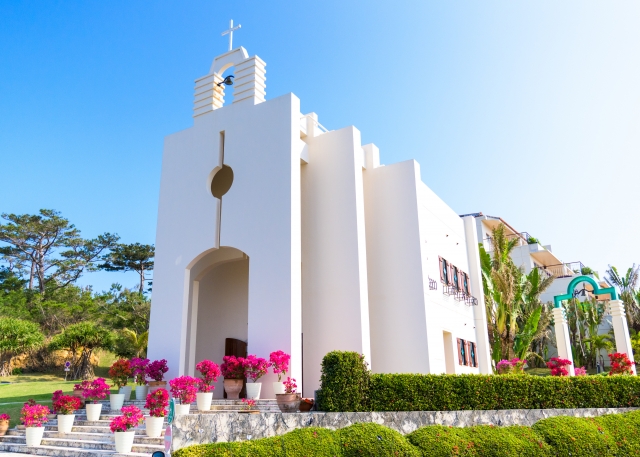 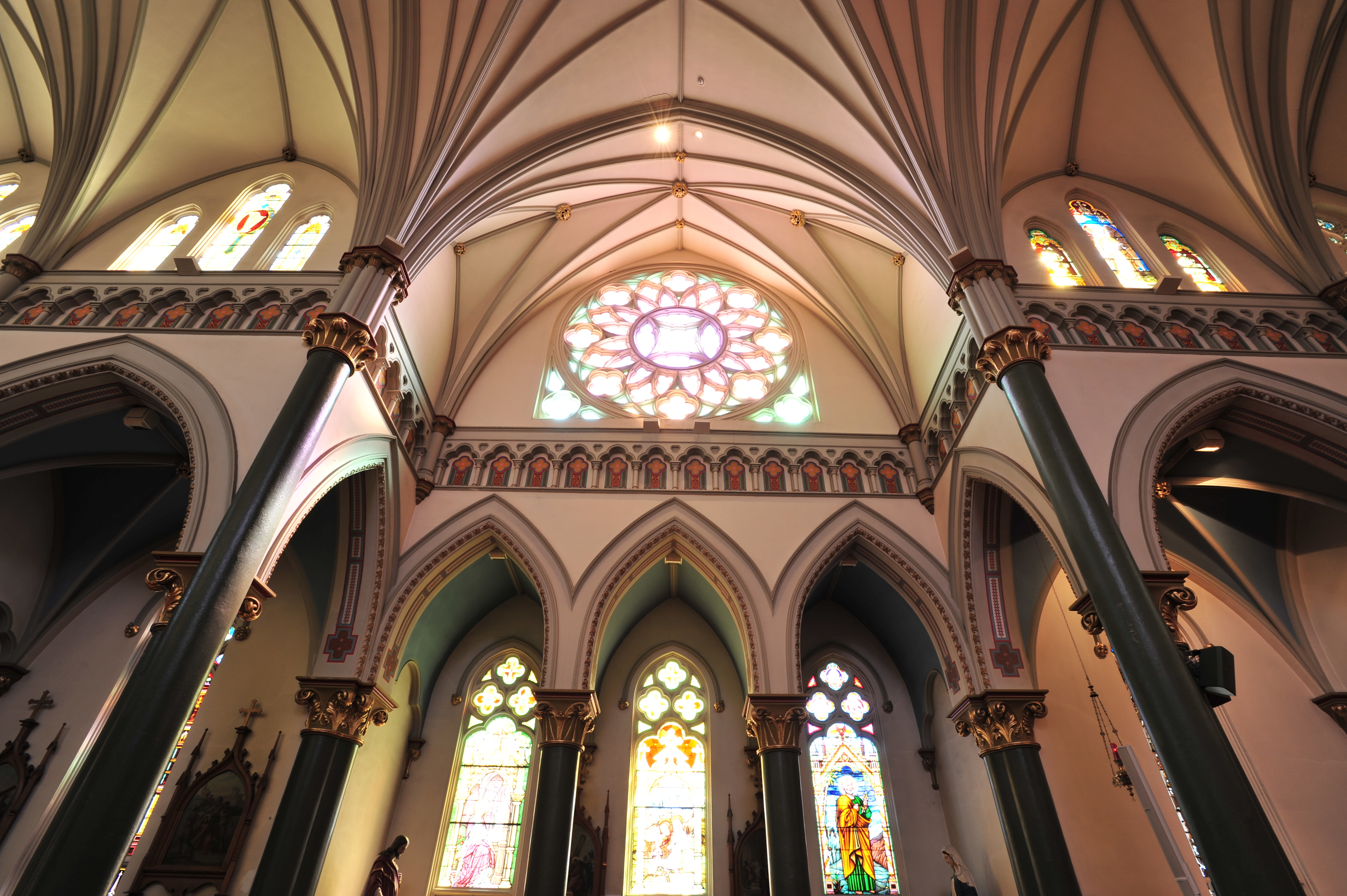 この会場で
お式を挙げるのが
小さい頃から
ずっと夢でした
♡
No2.
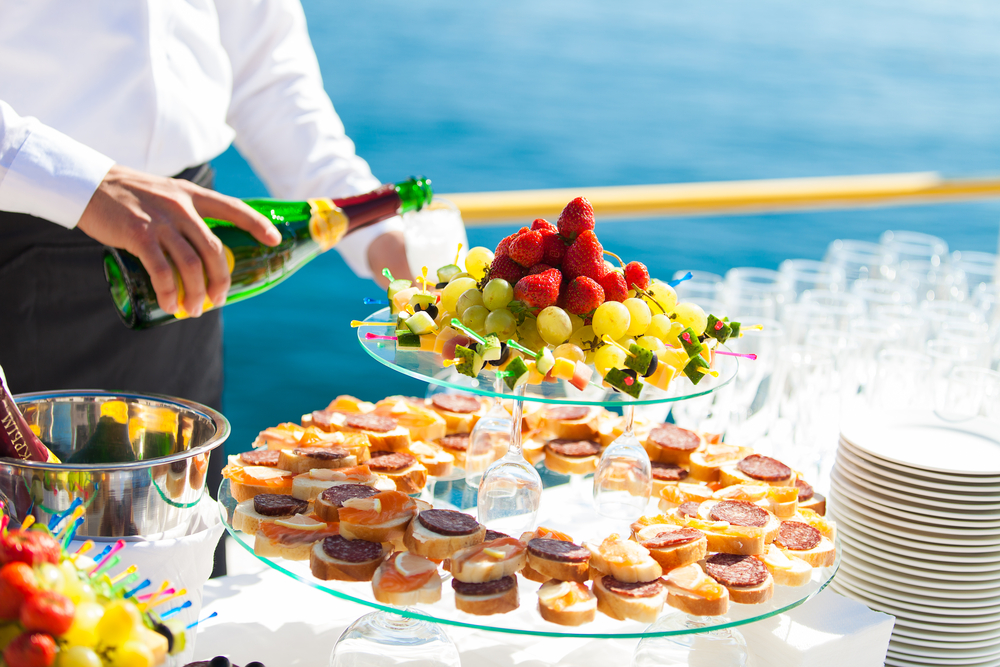 No3.
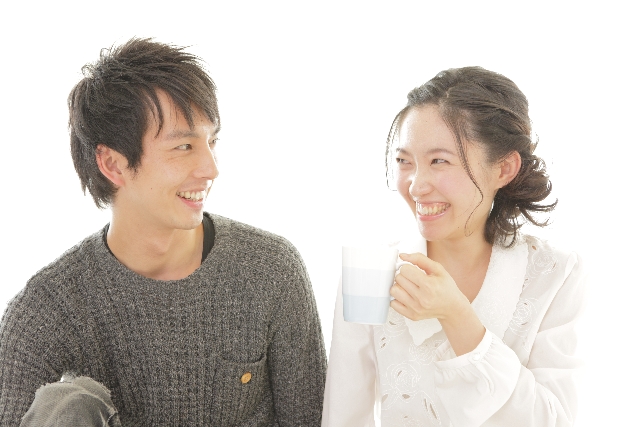 No4.
新婚旅行：ハワイ（挙式後、そのまま旅立ちます）
No5.
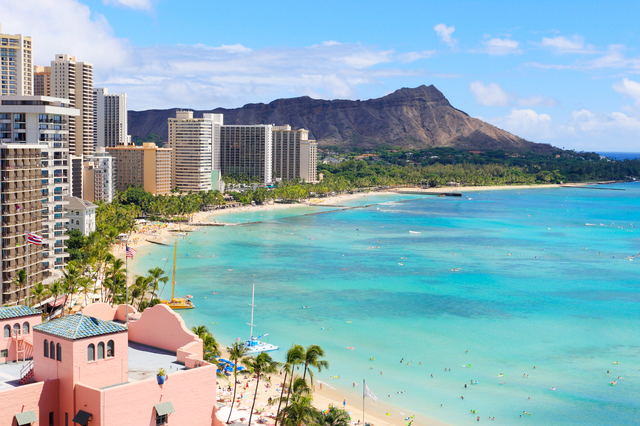 新婚旅行は
ノースショアで
サーフィン三昧！
あ、もちろん
ショッピングにも
付き合いますっ
No6.
No7.
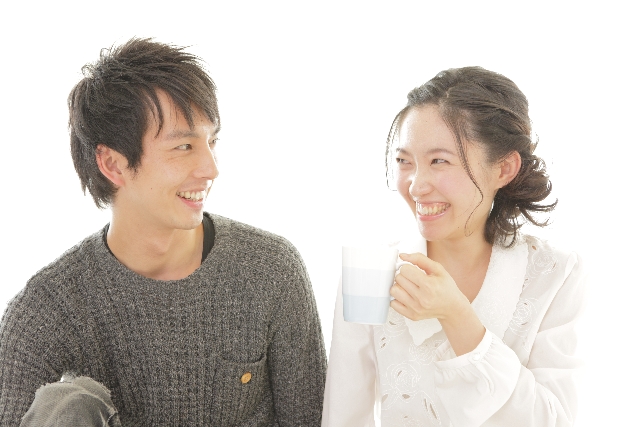 New Address
Family Profile
Profile
♠新郎　近藤   真威（26歳）

誕生日：1993年（平成5年）12月9日生
血液型：マイペースなB型
学歴　：マイナビ大学　経営学部　卒業
勤務先：＋＋物流勤務
趣味　：サーフィン
家族構成：父、母、兄、妹
理想の家族像：子沢山の賑やかな家庭
♡新婦父　佐々木　龍之介
　　誕生日：1963年（昭和38年）
　　　　　　3月20日生
　　勤務先：鉄道会社職員
　　趣味　：カラオケ
♡新婦母　佐々木　貴美枝
　　誕生日：1965年（昭和40年）
　　　　　　11月2日生
　　勤務先：＞＞耳鼻科受付
　　趣味　：ガーデニング
♠新郎父　近藤　隆二
　　誕生日：1969年（昭和44年）
　　　　　　1月6日生
　　勤務先：＊＊自動車
　　趣味　：スポーツジム
 ♠新郎母　近藤　千恵子
　　誕生日：1968年（昭和43年）
　　　　　　4月28日生
　　勤務先：児童クラブ　指導員
　　趣味　：美術館巡り
住所　東京都江東区前橋3-6-7 
　　　メゾン蔵前708
	    
真威
　　電話　090 □□□□ △△△△ 
      LINE ID: ++++/+++
奈美
       電話　090 □□□□ △△△△ 
　　LINE ID: +++++/>>
お近くに来た際は
お気軽に
遊びに来てくださいね
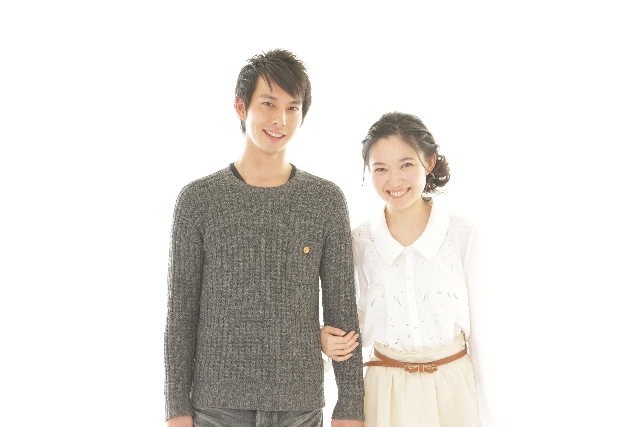 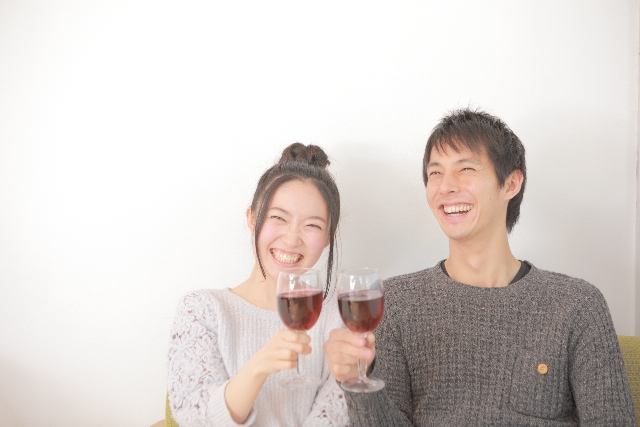 毎日素敵な服装で
おしゃれな人だなって
思ってました
偶然、通勤電車が一緒に
まさか運命の相手だなんて！
日焼けしているのに
スーツって……
一体何の仕事を
しているのかなって
♡新婦　佐々木 奈美（26歳）

誕生日：1993年（平成5年）7月31日生
血液型：AB型
学歴　：マイナビカルチャー専門学校
勤務先：＝＝アパレル　店長
趣味　：洋服コーディネイト
家族構成：父、母、姉、祖父母
理想の家族像：きちんと支え合える夫婦